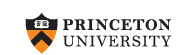 A Framework for Partial Secrecy
Paul Cuff
Electrical Engineering
Princeton University
Main Idea
Secrecy for distributed systems








Adversary observes the system
Design encryption specifically for a system objective
Distributed System
Action
Node B
Message
Information
Node A
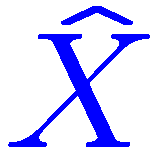 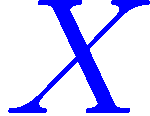 Attack
Adversary
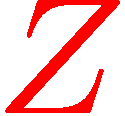 [Speaker Notes: Special Cases:  rate-distortion theory (no adversary); lossless (Globecom); unlimited secret key; unlimited communication; separability of nodes B and C.]
Communication in Distributed Systems
“Smart Grid”
Image from http://www.solarshop.com.au
Cipher
Plaintext:  Source of information:
Example:  English text:  Communication Theory

Ciphertext:  Encrypted sequence:
Example:  Non-sense text:  cu@jp4icc
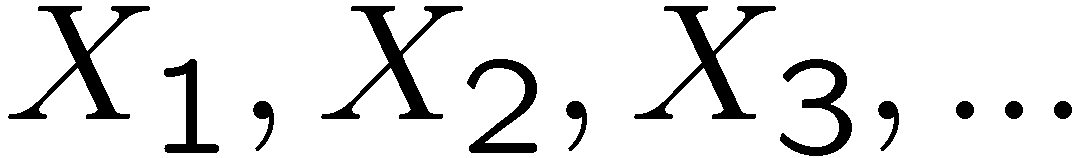 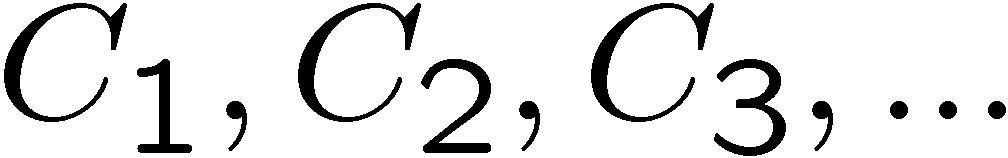 Key
Key
Plaintext
Ciphertext
Plaintext
Encipherer
Decipherer
Example:  Substitution Cipher
Simple Substitution


Example:   
Plaintext: 	…RANDOMLY GENERATED CODEB…
Ciphertext:	…DFLAUIPV WRLRDFNRA SXARQ…

Caesar Cipher
[Speaker Notes: Julius Caesar used this cipher, with a shift of 3.  His nephew, Augustus, used a shift of 1.]
Shannon Model
Schematic




Assumption
Enemy knows everything about the system except the key
Requirement
The decipherer accurately reconstructs the information
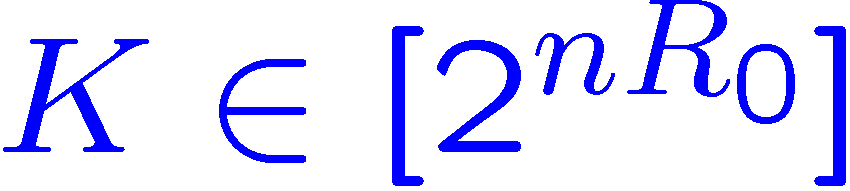 Key
Key
Plaintext
Ciphertext
Plaintext
Encipherer
Decipherer
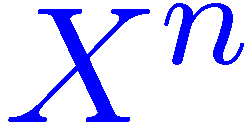 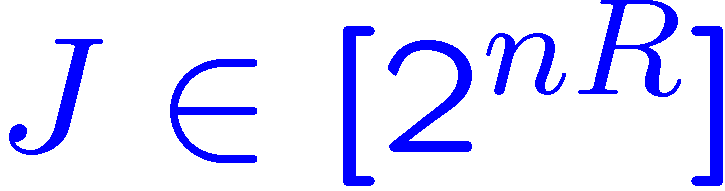 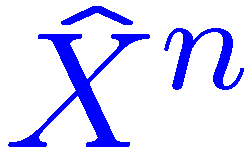 Adversary
For simple substitution:
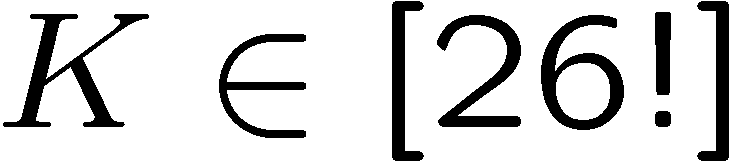 C. Shannon, "Communication Theory of Secrecy Systems," Bell Systems Technical Journal, vol. 28, pp. 656-715, Oct. 1949.
[Speaker Notes: 26! Is about 4 x 10^26 (the number of atoms in my chair).  88.4 bits
Redundancy of English is about 3.75 5bits per letter.  (without spaces it’s 3.7)
About 25 letters needed to decode]
Shannon Analysis
Perfect Secrecy
Adversary learns nothing about the information
Only possible if the key is larger than the information
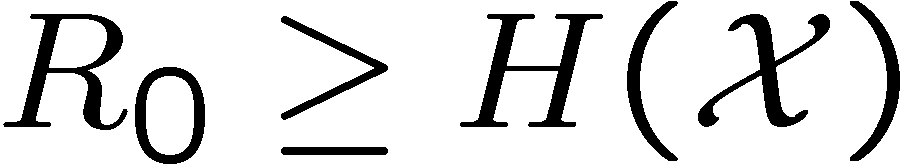 C. Shannon, "Communication Theory of Secrecy Systems," Bell Systems Technical Journal, vol. 28, pp. 656-715, Oct. 1949.
Shannon Analysis
Equivocation vs Redundancy
Equivocation is conditional entropy:
Redundancy is lack of entropy of the source:
Equivocation reduces with redundancy:
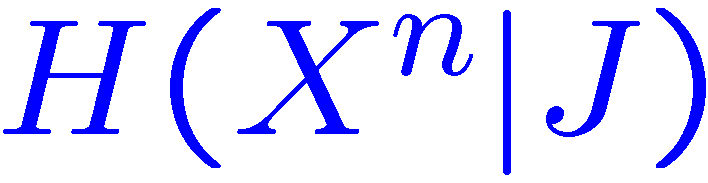 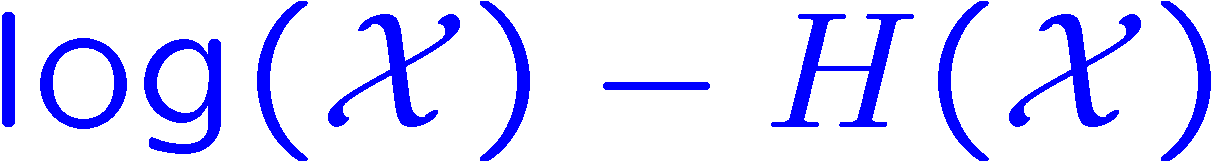 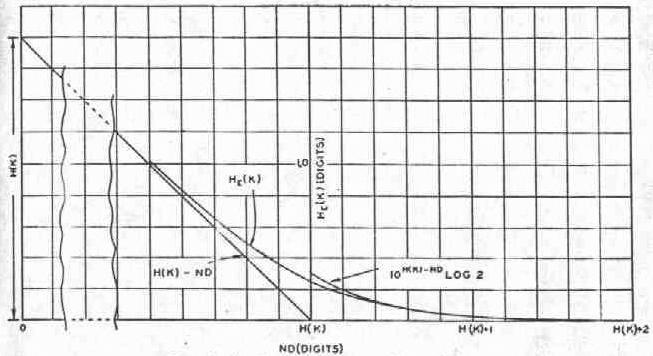 C. Shannon, "Communication Theory of Secrecy Systems," Bell Systems Technical Journal, vol. 28, pp. 656-715, Oct. 1949.
Computational Secrecy
Assume limited computation resources
Public Key Encryption
Trapdoor Functions





Difficulty not proven
Often “cat and mouse” game
Vulnerable to quantum computer attack
X
2147483647
1125897758 834 689
524287
W. Diffie and M. Hellman, “New Directions in Cryptography,” IEEE Trans. on Info. Theory, 22(6), pp. 644-654, 1976.
Information Theoretic Secrecy
Achieve secrecy from randomness (key or channel), not from computational limit of adversary.

Physical layer secrecy
Wyner’s Wiretap Channel [Wyner 1975]

Partial Secrecy
Typically measured by “equivocation:”
Other approaches:
Error exponent for guessing eavesdropper [Merhav 2003]
Cost inflicted by adversary [this talk]
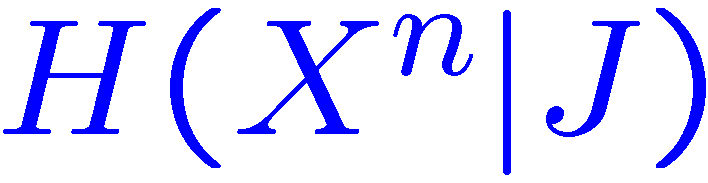 [Speaker Notes: A couple of aspects have been integrated in the study of information theoretic secrecy.  One observation is that channel noise can be used, as the key is, to hide the information from an eavesdropper.  The other development has been the study of partial secrecy.

Insert a diagram if I have time.]
Equivocation
Not an operationally defined quantity

Bounds:
List decoding
Additional information needed for decryption

Not concerned with structure
Competitive Secrecy
Decoder:
Encoder:
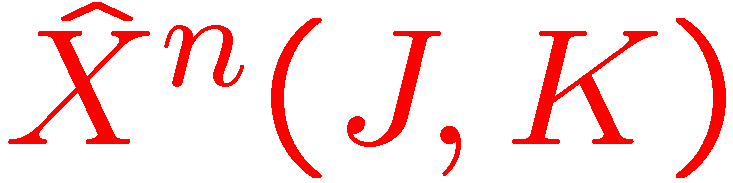 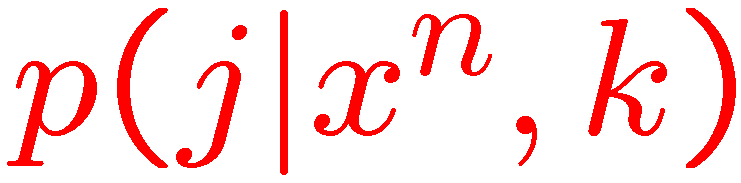 Key
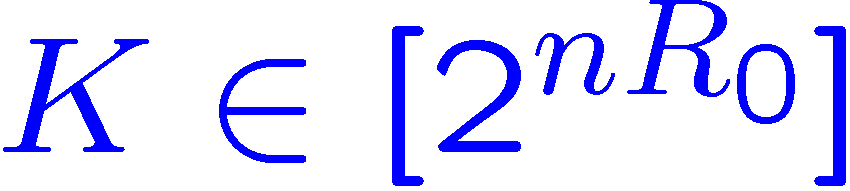 Information
Action
Message
Node A
Node B
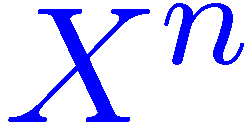 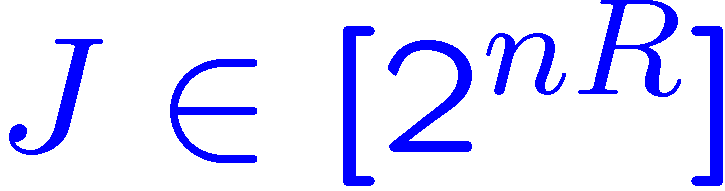 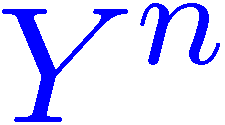 Attack
Adversary
System payoff:                      .
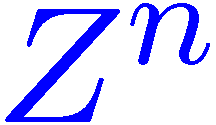 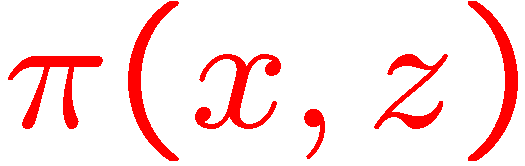 Adversary:
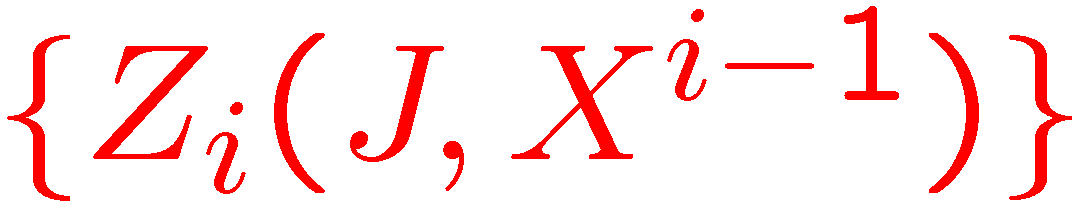 [Speaker Notes: Jam a communication channel; break into a network, counter a military attack; overload a power grid.]
Operational Metric for Secrecy
Value obtained by system:
Objective
Maximize payoff
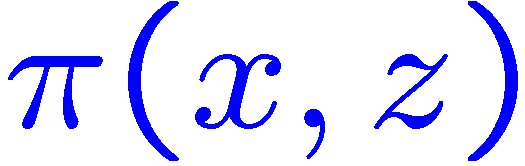 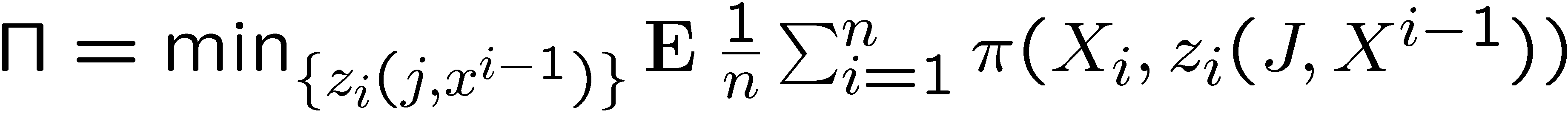 Key
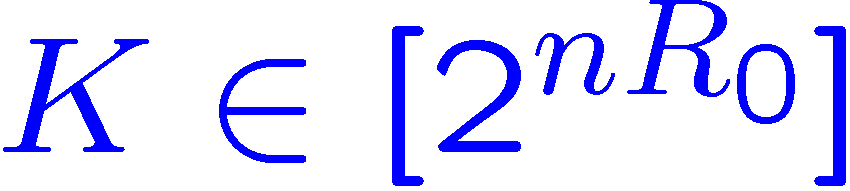 Information
Message
Reconstruction
Node A
Node B
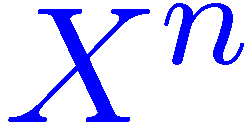 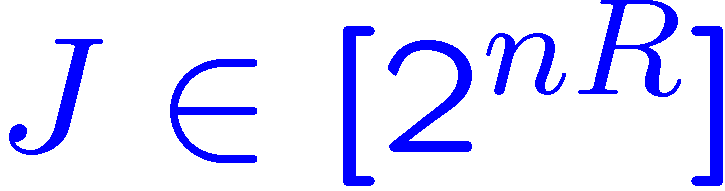 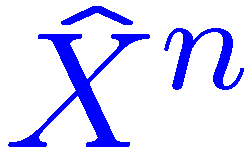 Attack
Adversary
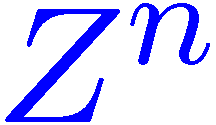 [Speaker Notes: Jam a communication channel; break into a network, counter a military attack; overload a power grid.]
Secrecy-Distortion Literature
[Yamamoto 97]:
Cause an eavesdropper to have high reconstruction distortion
Replace payoff (π) with distortion
[Yamamoto 88]:
No secret key
Lossy compression
Secrecy-Distortion Literature
[Theorem 3, Yamamoto 97]:
Theorem:
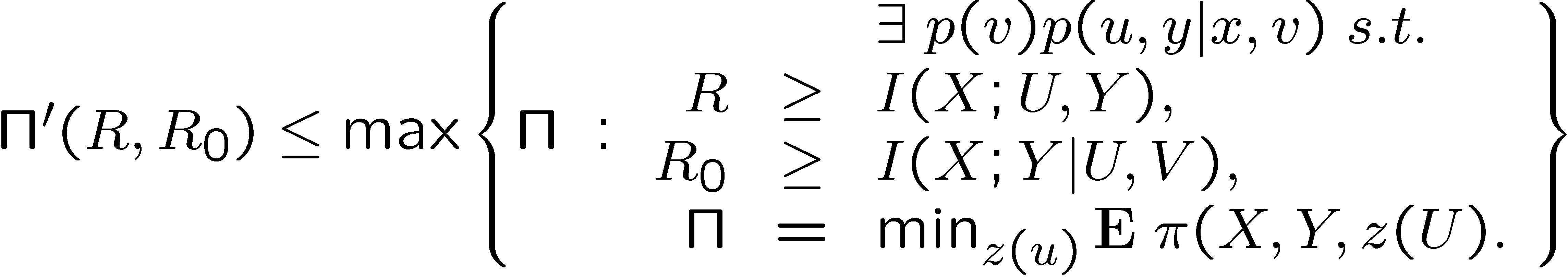 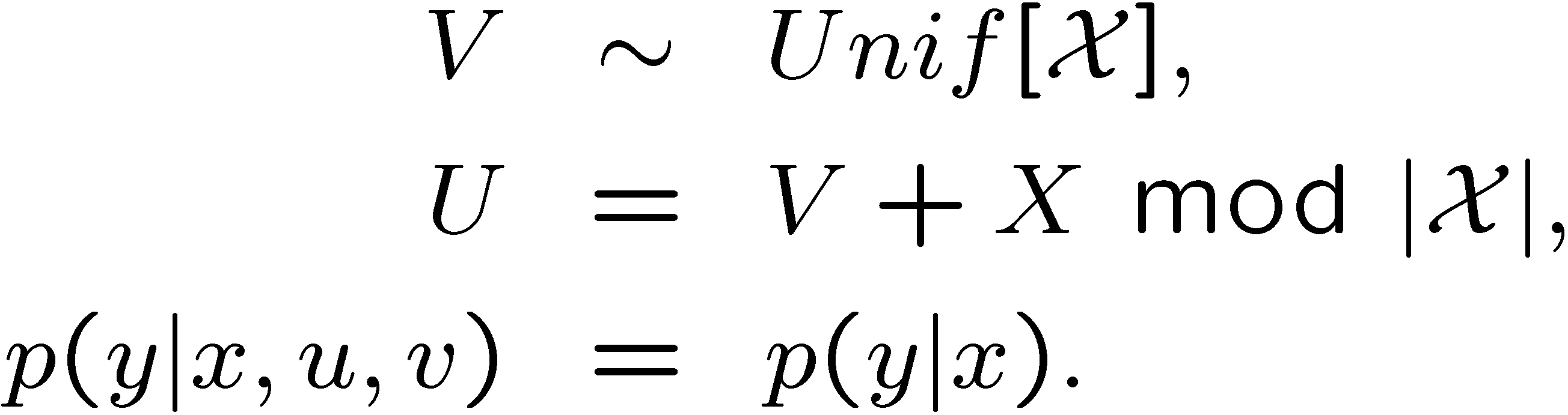 Choose
Yields
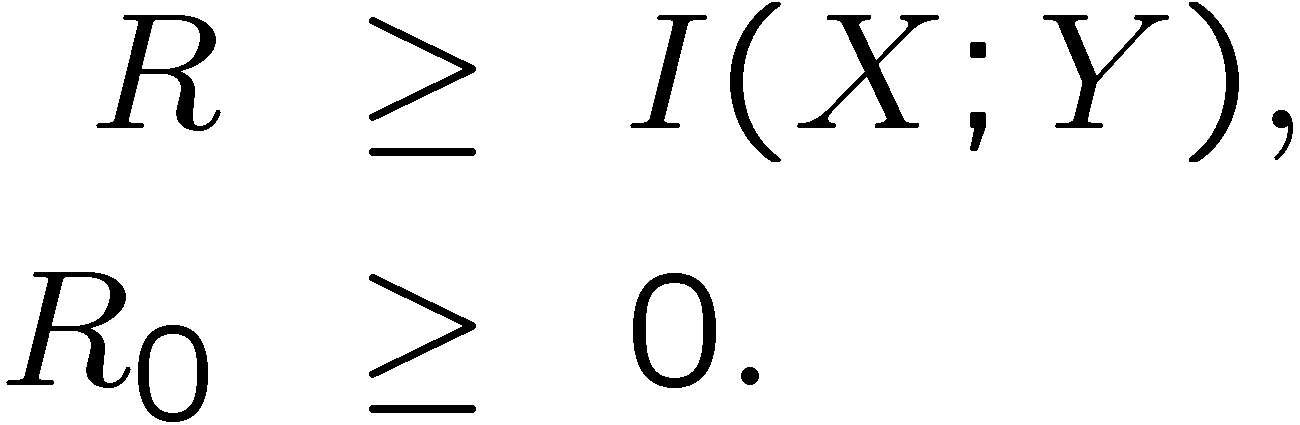 How to Force High Distortion
Randomly assign bins
Size of each bin is 
Adversary only knows bin

Reconstruction of 	only depends on the marginal posterior distribution of
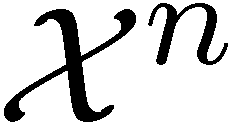 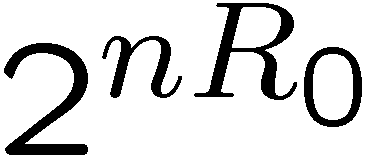 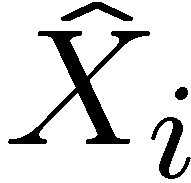 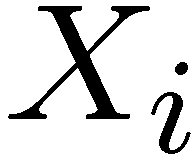 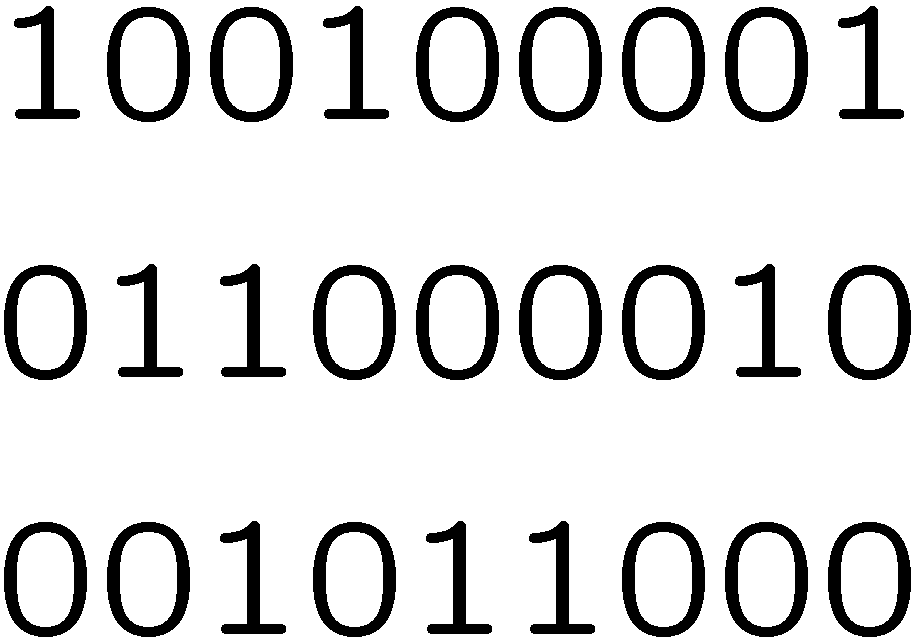 Example:
Theoretical Results
Information Theoretic Rate Regions

Provable Secrecy against informed adversary
Maximum Guaranteed Payoff
Theoretic guarantees of system performance
Related to Yamamoto’s work [97]
Difference:  Adversary is more capable with more information
Theorem:
[Cuff 10]
Also required:
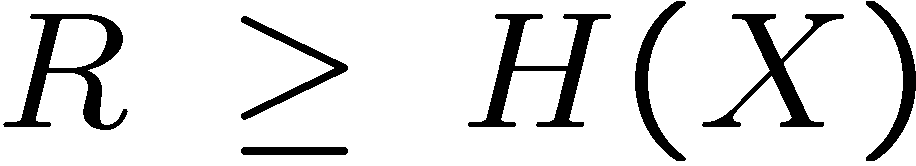 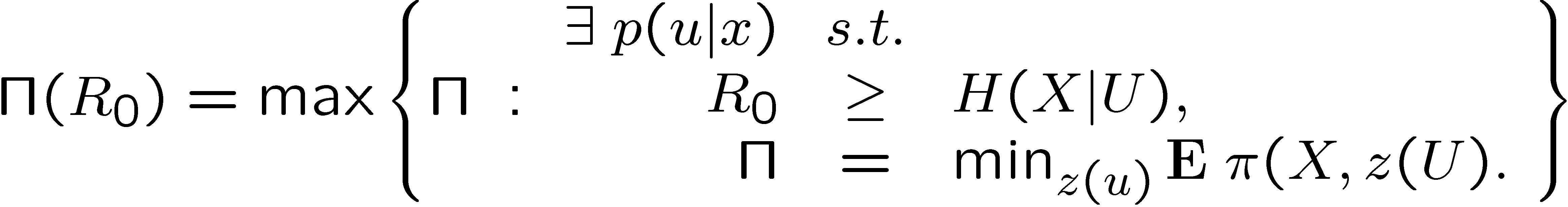 Linear Program on the Simplex
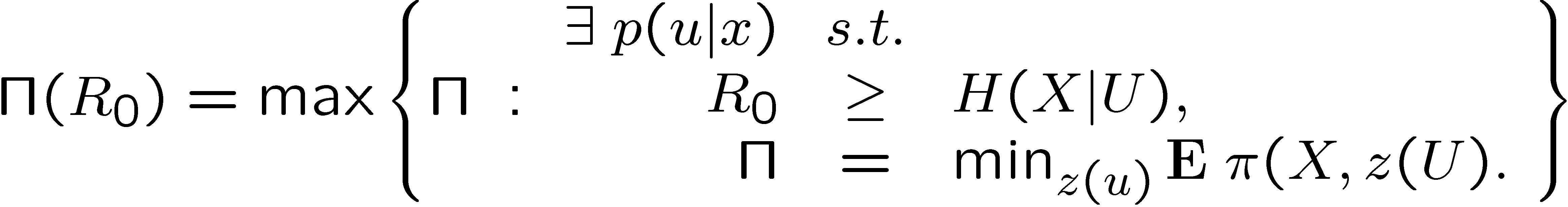 Constraint:
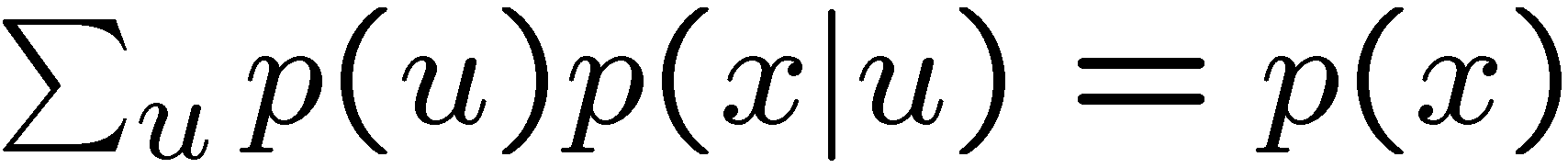 Minimize:
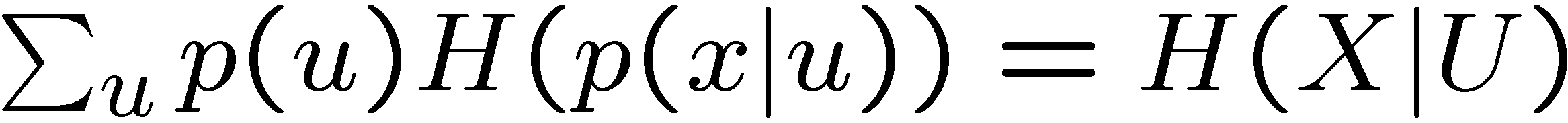 Maximize:
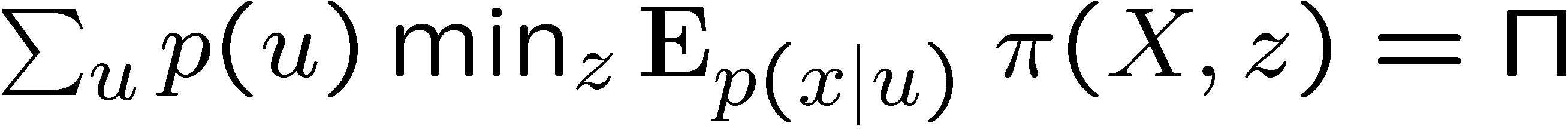 U will only have mass at a small subset of points (extreme points)
Binary-Hamming Case
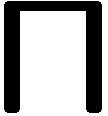 Binary Source:
Hamming Distortion
Naïve approach
Random hashing or time-sharing
Optimal approach
Reveal excess 0’s or 1’s to condition the hidden bits
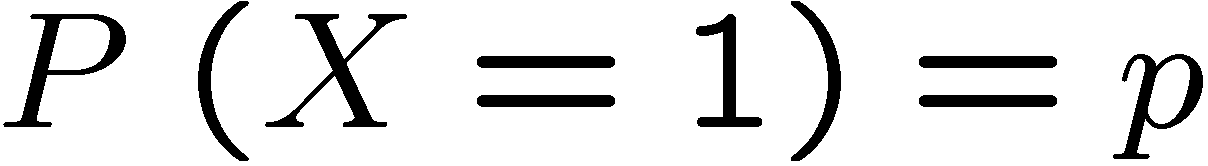 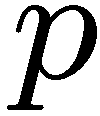 (black line)
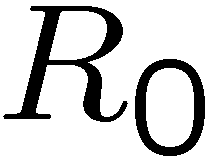 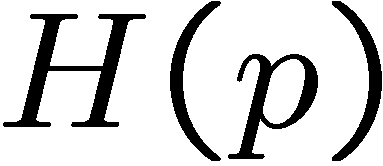 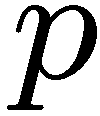 (orange line)
Source
Public message
Hamming Distortion – Low Key Rate
Arbitrary i.i.d. source (on finite alphabet)
Hamming Distortion
Small Key Rate


Confuse with sets of size two
Either reveal X or reveal that X is in {0,1} during each instance
∏ = R0/2
Summary
Framework for Encryption
Average cost inflicted by adversary
Dynamic settings where information is available causally
No use of “equivocation”

Optimal communication separates information into two streams:  public and secure
Traditional View of Encryption
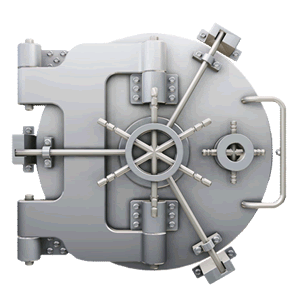 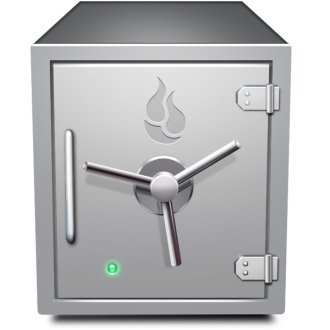 Information inside
Proposed View of Encryption
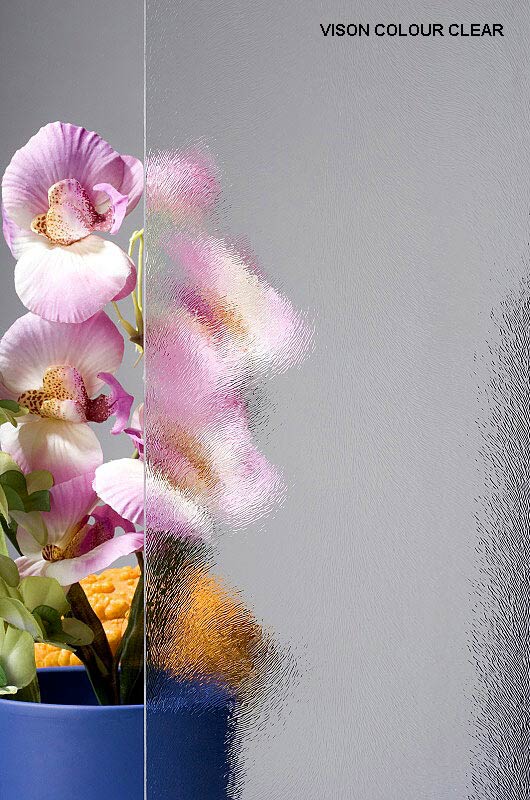 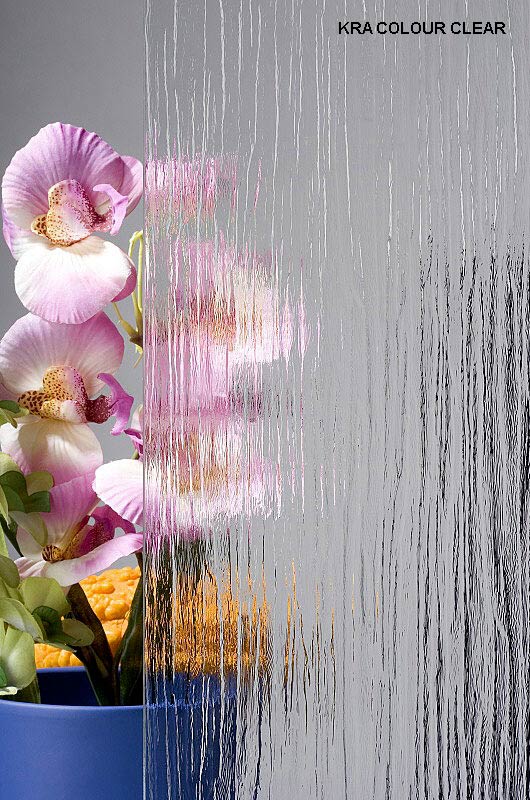 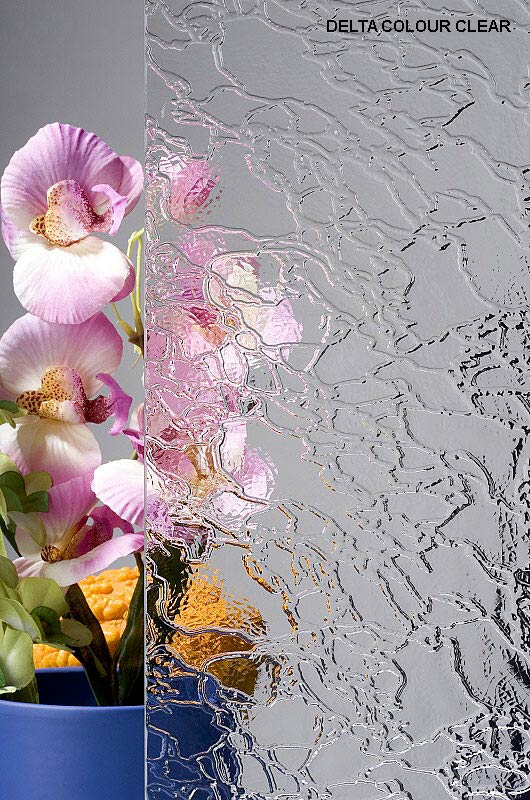 Information obscured
Images from albo.co.uk